«Познавательно – исследовательская деятельность детей, как способ получения экологических знаний»
Подготовила: Курбатова Т.А
Воспитатель МАДОУ детский сад «Снегирёк»
«Самое лучшее открытие - то, 
которое ребенок делает сам» 
Ральф У. Эмерсон 
(американский поэт и философ)
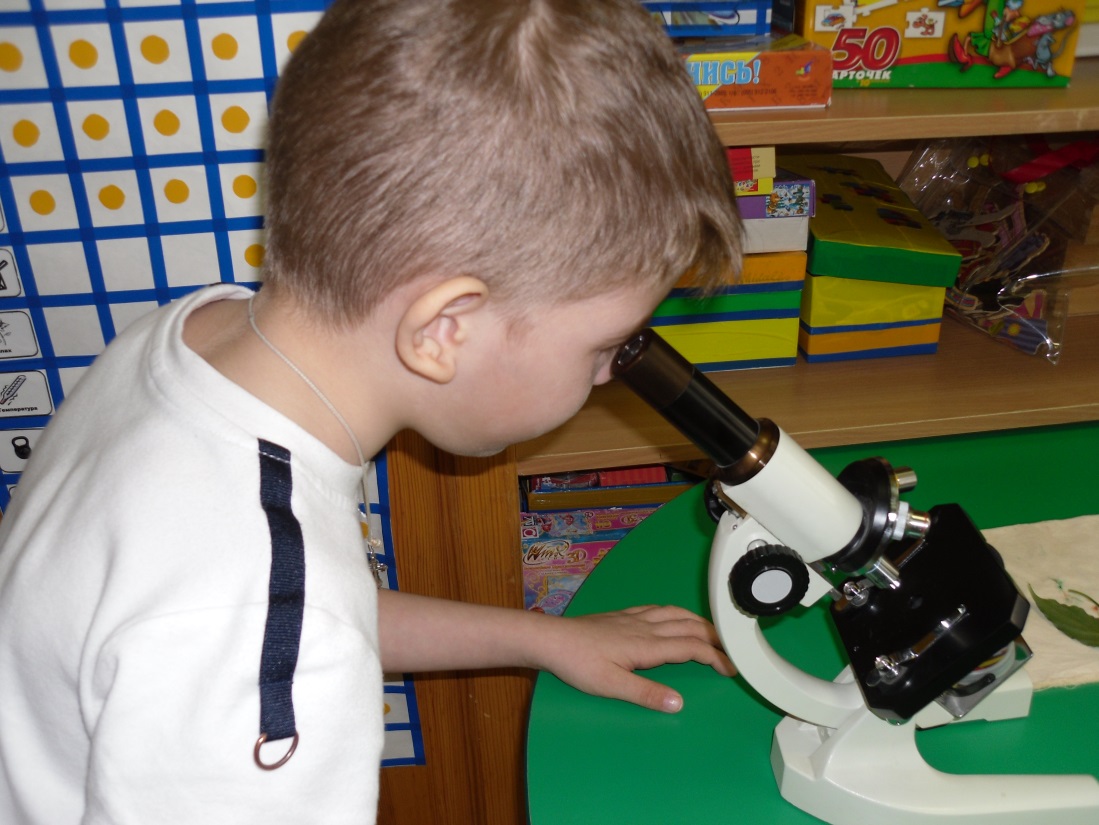 Познавательно-исследовательская деятельность предусматривает решение следующих задач:
формирование предпосылок, определяющих возможность включения детей в процесс научного поиска по выбранной тематике;
организация развивающей предметно-пространственной среды и педагогических условий для учебно-исследовательской деятельности учащихся;
стимулирование поисковой мотивации   дошкольников, создание условий для развития научного образа мышления;
формирование у дошкольников установки на значимость основ экологического образования.
Направления, в организации  познавательно-исследовательской работы с детьми:
Живая природа (многообразие живых организмов, характерные особенности сезонов в разных природно-климатических зонах и т.д.).
Неживая природа  (вода, воздух, почва, звук, свет, цвет и т.д.).
Человек (функционирование организма, рукотворный мир: материалы и их свойства, преобразования предметов и т.д.).
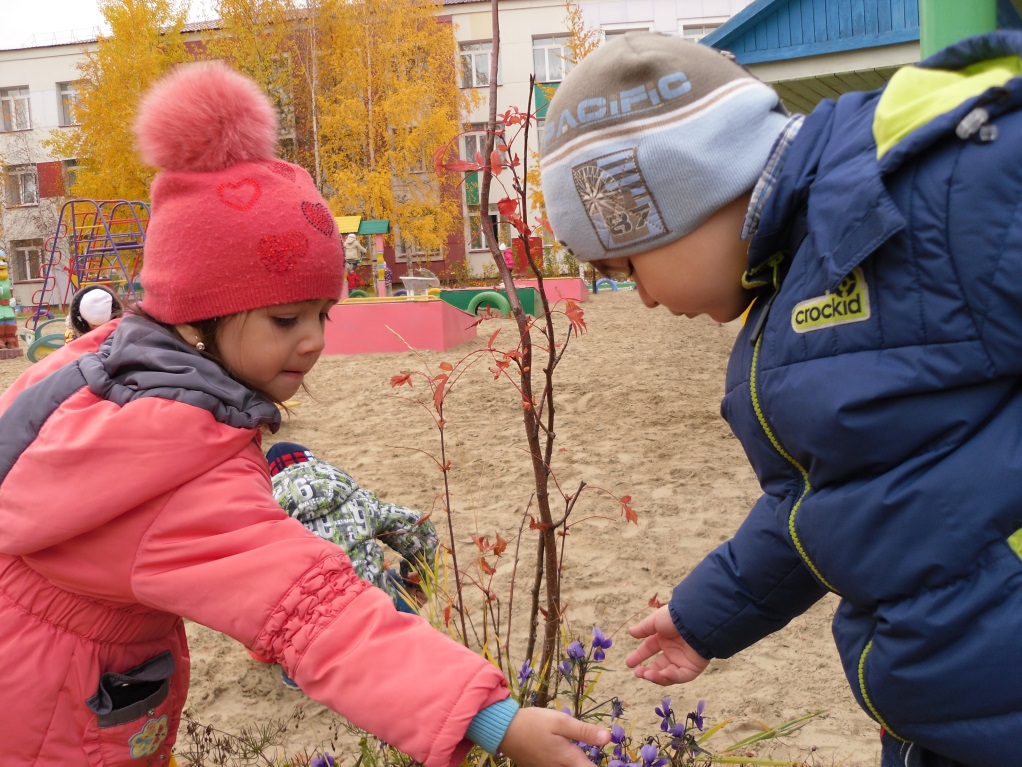 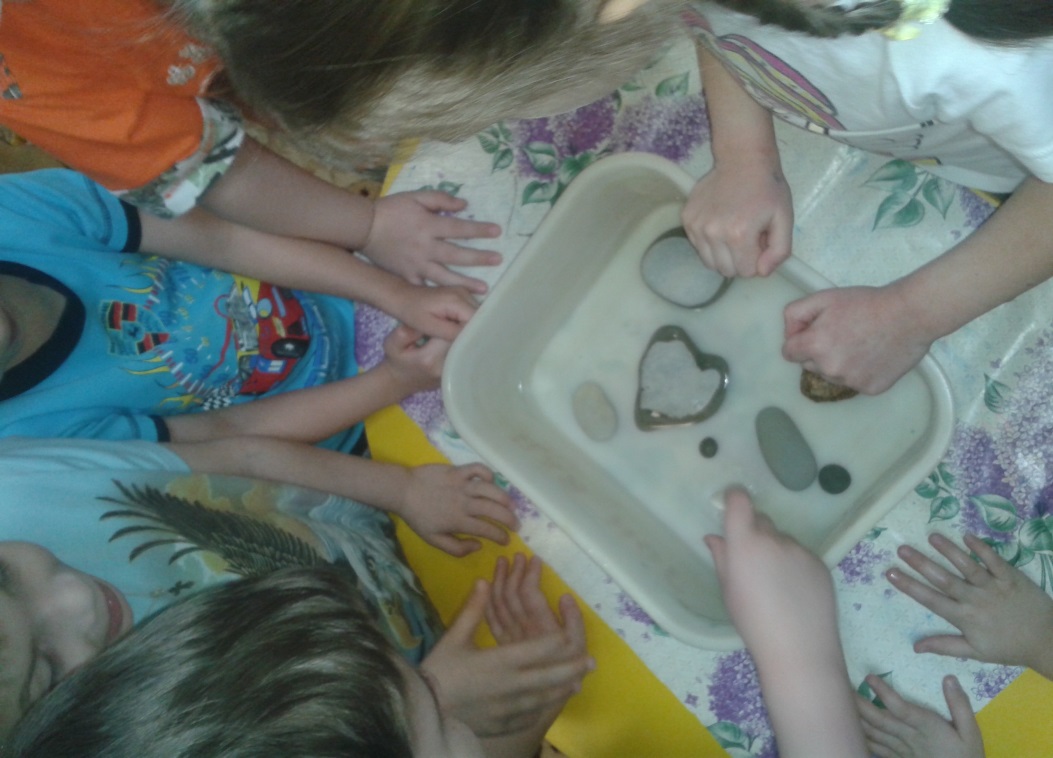 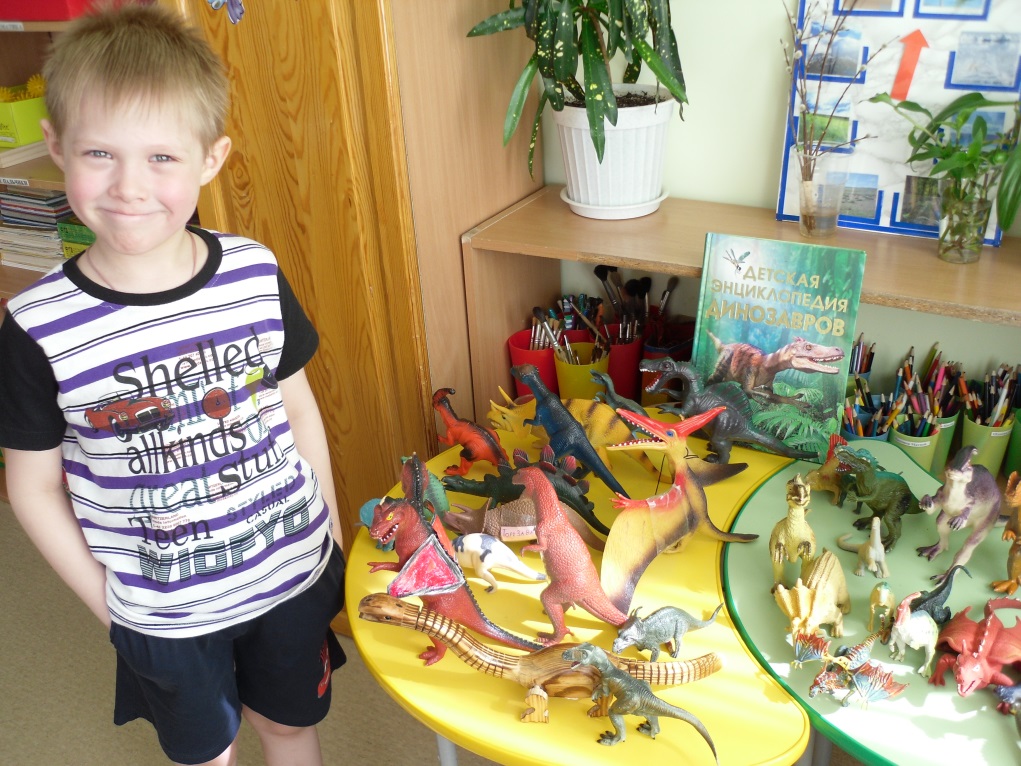 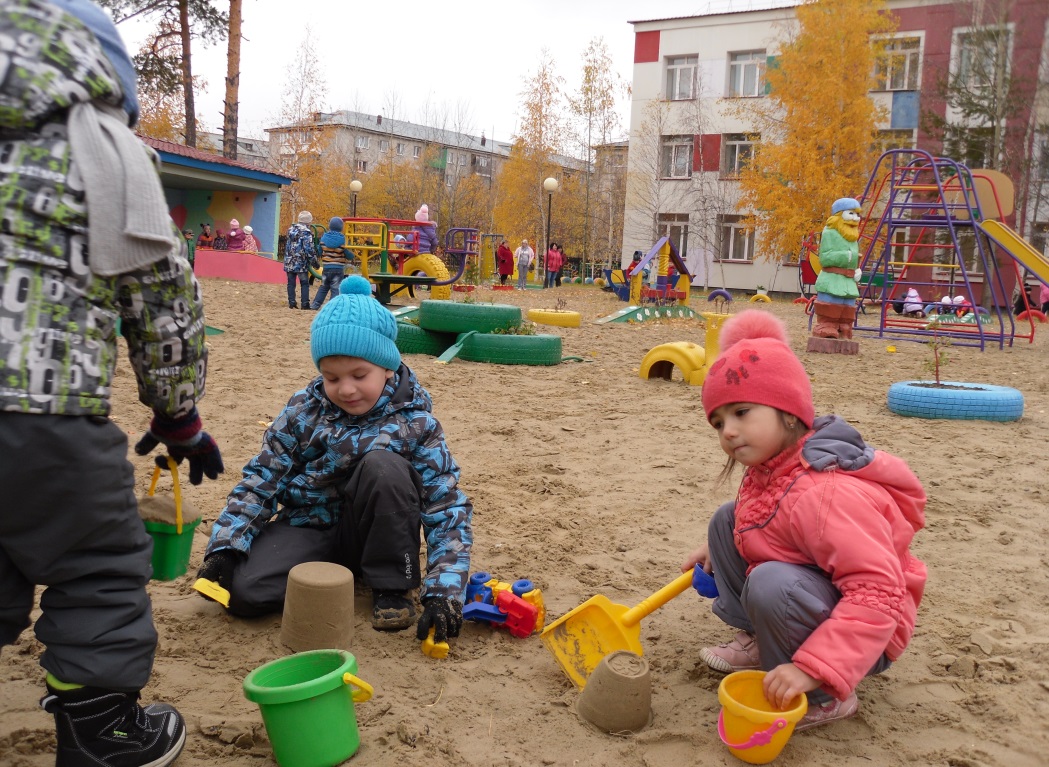 работа  с родителями
познавательная литература 
буклеты с опытно-экспериментальной деятельностью
родительские собрания 
проектная деятельность
организация различных мероприятий:  участие в акциях, создание плакатов, газет
ознакомление   с результатами обучения детей:  открытые занятия, различные общие мероприятия, информация в уголках
формы и методы при  экологическом воспитании:
Экологические, поисково-познавательные мероприятия, реализуемые в ходе  НОД
Наблюдения и экологические экскурсии.
Экологические сказки.
Познавательное чтение.
Конкурсы и викторины, экологический КВН.
Природоохранные акции.
Продуктивная деятельность.
Лаборатория «Опыты и эксперименты».
Ведение календаря природы.
Коллекционирование.
Экологические выставки и экспозиции.
День (неделя) экологического творчества «Волшебная экология души».
Инсценировки и театрализации.
Экологические, подвижные, дидактические, имитационные игры, игры-путешествия.
Эколого-познавательные праздники и развлечения.